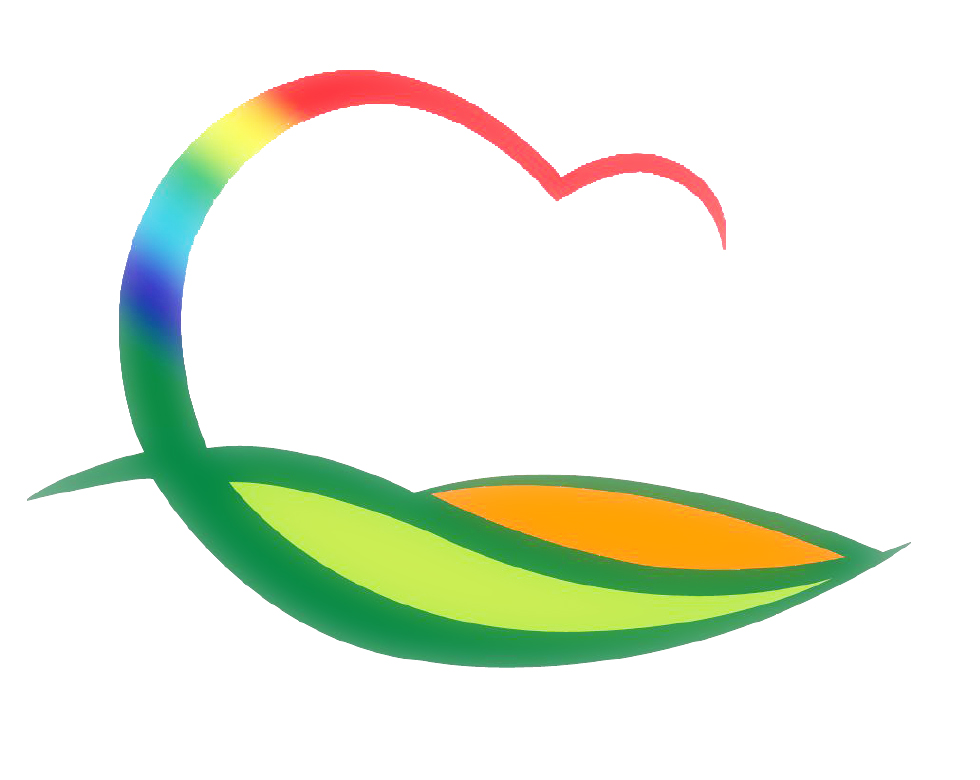 보   건   소
[Speaker Notes: 먼저, 지금의 옥천입니다.]
8-1.  제11회 노인건강체조 발표대회
일   시 : 12. 03.(수) 13:00~16:30
장   소 : 난계국악당
인   원 : 11개팀 /  500명(선수 330명, 응원단 170명)
내   용 : 체조발표 및 시상
     ※ 군수님 하실 일 : 격려사
8-2. 건강생활실천대회
일   시 : 12. 19.(금) 13:30~16:00
장   소 : 보건소 대회의실
인   원 : 150여명(영산2리, 주곡리, 동정리 )
주   관 : 영동군생활체육회 
내   용 : 사업경과보고, 시상, 보건교육 등
8-3.  치매환자 주간보호시설 지도점검
일     시 : 12. 09.(화) 
대     상 : 2개소(수가성재가노인센터, 시온성노인요양원)
점 검 자 : 방문보건팀장외 1명
내     용 : 서비스 제공내역 및 지원금 부당청구여부 등
8-4.  찾아가는 의료서비스
8-5.  자아 존중감 향상 심화 캠프
일     시 : 12. 29. ~ 12. 30. (2일)
장     소 : 동서심리상담연구소
대     상 : 22명(자아존중감 향상 프로그램 참여 아동 청소년)
내     용 : 자존감 저해요소 제거를 통한 자존감 회복
8-6.  사회복귀(정신)시설 안전점검
일     시 : 12. 02.(화) 14:00
대     상 : 2개소(소망원, 늘소망원)
점 검 자 : 진료팀장외 3명
내     용 : 동절기 시설 안전점검 및 건강관리 대책 등
8-7.  2014년 하반기 분만취약지 산부인과 간담회
일      시 : 12. 10.(수) 12:30
장      소 : 보건소 소회의실
대      상 : 9명(보건소 4명, 영동병원 5명)
내      용 : 2014년 운영결과 및 2015년 사업방향
8-8.  저출산 극복을 위한 인구교육
일      시 : 12. 01.(월) 10:00
장      소 : 영동고등학교 강당
대      상 : 200여명(영동고등학교 3학년생)
내      용 : 저출산 문제 및 일·가정 양립에 대한 교육
인구증가 시책 추진실적 (11. 28일 현재)

담당기관(업체) :관내 병원 (장기입원환자)
추진실적
                                                                                             (단위: 명)



추진내용
   - 병원 임직원 주소 이전 독려 및 인구증가 대책 홍보   
   - 보건지소 및 진료소 관할 주민가족 주소이전 독려 활동
향후계획
   - 관내 병의원, 약국 직원 대상 정기적 출장 방문 면담 
   - 장기입원환자 중 미전입자 명단파악 및 전입 독려